স্বাগতম
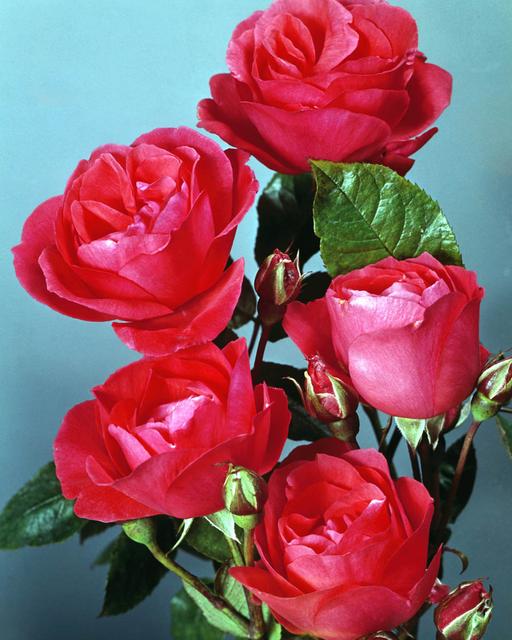 শিক্ষক পরিচিতি
মোঃ সোলায়মান আলী
সহকারী শিক্ষক (গণিত)
রায়গঞ্জ পাইলট উচ্চ বিদ্যালয়
রায়গঞ্জ, সিরাজগঞ্জ
পাঠ শিরোনাম
শেণী- অষ্টম
বিষয় - গণিত( বীজগণিত)
অধ্যায়- সপ্তম
সাধারন পাঠ _ সেট
বিশেষ পাঠ - সংযোগ ও ছেদ সেট
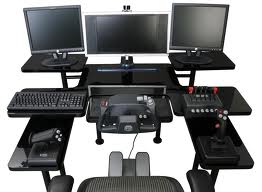 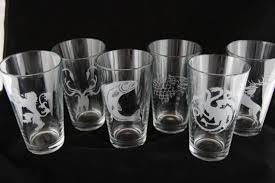 কম্পিউটার সেট
গ্লাস সেট
পাঠ ঘোষণা
সেট
শিখন ফল
এ  পাঠ শেষে শিক্ষার্থীরা
●  সংযোগ সেট ও   ছেদ  সেটের সংজ্ঞ। বলতে পারবে।
●  একাধিক সেটের সংযোগ সেট  এবং ,ছেদ সেট গঠন   ও   ব্যখা  করতে   পারবে ।
a
c
f
b
d
c
A
B
d
a
c
f
সংযোগ সেট(union): দুইটি সেটের সাধারণ সদস্যদেরকে একবার মাত্র ব্যবহার করে উভয় সেটের সদস্যদেরকে নিয়ে যে সেট তৈরি হয় তাকে সংযোগ সেট বলে।
b
AUB
4
2
3
3
1
6
2
8
9
5
A
B
2
3
ছেদ সেট(Intersection): দুইটি সেটের সাধারন উপাদান নিয়ে যে সেট গঠিত হয় তাকে সেট দুইটির ছেদ সেট বলে। যদি A এবং B যে কোন দুইটি সেট হয় তবে তাদের ছেদ সেট A   B  প্রতীক দ্বারা প্রকাশ  করা হয়।
1. ( a)
মনে করি  P =  {  2,3,4 }   এবং Q = { 4,5,6 } 
  এখানেP  এবং Q  সেটের  সকল    উপাদান  নিয়ে  গঠিত সেট ২  { 2, 3, 4, 5, 6 }     অত্থাৎ	
P u Q =  {  2, 3, 4, 5, 6 }
Ans.  { 2, 3, 4, 5, 6 }
(b) আবার P   এবং Q  সেটেরসকল সাধারন উপদান নিয়ে গঠিত সেট =    { 4 }
অর্থাৎ  P∩Q= {  4  } 
Ans. { 4 }
2. C= { 1,3,5 } এবংD= {2, 4, 6 } হলেCUD এবং C∩ D  এর মান নিণয় কর ?
সমাধানঃ-
এখন  CUD = { 1, 3, 5 } U { 2, 4, 6 } 
                     = { 1, 2, 3, 4, 5, 6 } 
Ans. { 1, 2, 3, 4, 5, 6 }
আবারC ∩ D = { 1, 3, 5 } ∩ { 2, 4, 6 } 
                          = {     } 
Ans. {     }
∩
3. M= {a, b ,c }  এবং N = { c,d, f}  হলেMUN  এবং M ∩ N  এর মান
 নির্ণয় কর ?
সমাধানঃ-
এখন  M U N = { a, b, c } U { C, d, f } 
                          = { a, b, c, d, f } 
ANS. { a, b, c,d, f }
আবার      M ∩ N = { a, b, c } ∩ { c, d, f } 
                                    = { c } 
Ans.  { c}
দলগত কাজ
শাপলা দলঃ
● সংযোগ সেট বলতে কি বোঝ?
শিমুল দলঃ
●  ছেদ    সেট বলতে কি বোঝ?
বাড়ির কাজ
A = { 1, 2, 3 }    এবং B = {  3, 4, 5 }    হলে_
(1)  AU B =  কত ?
( 2 )  A ∩ B =  কত ?
সবাইকে ধন্যবাদ
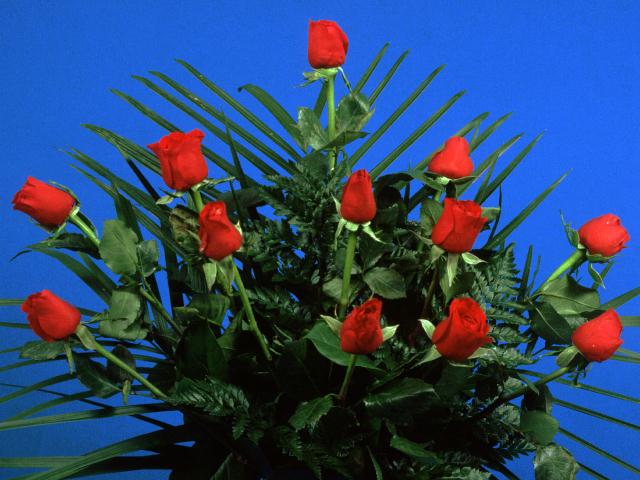 সমাপ্তি